Дорогие путешественники!
Вы обязательно найдете клад если…..

….ов математики

Джек Воробей
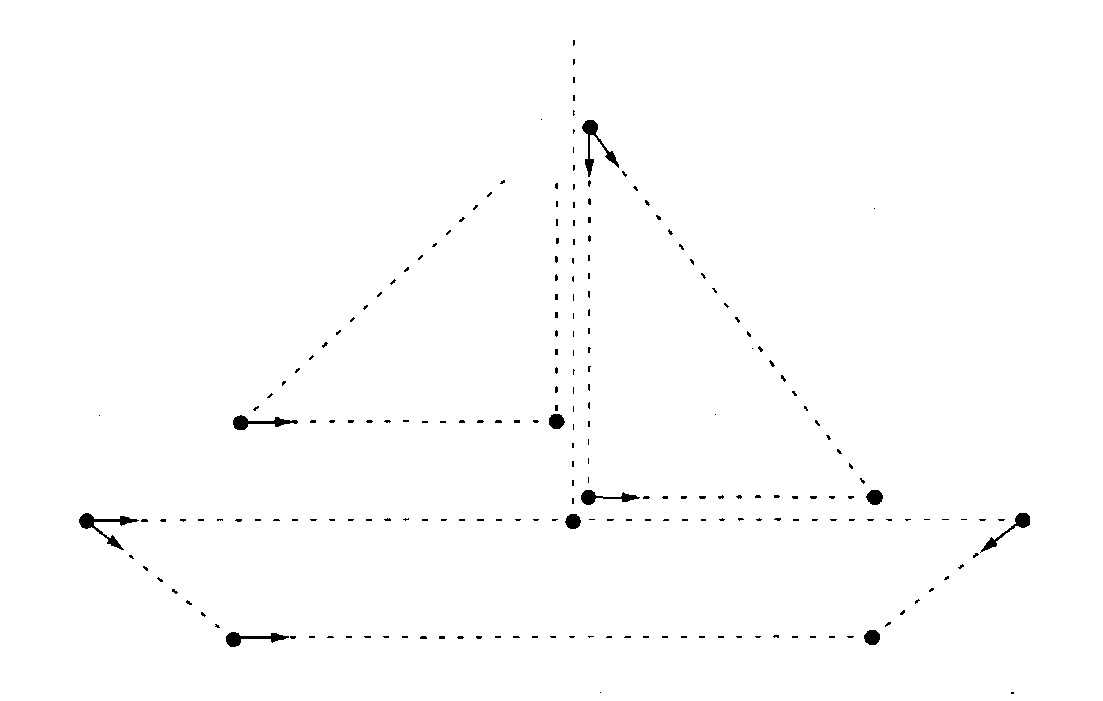 Найдите одинаковые по форме флажки и дорисуйте один на своем корабле
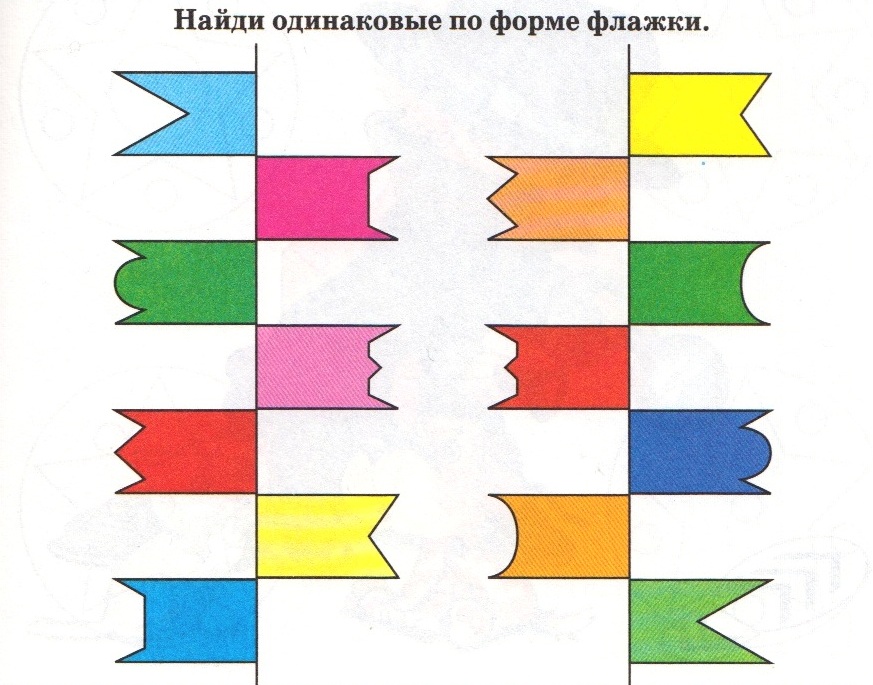 Путешествие 
на остров
Математики
Остров 
X
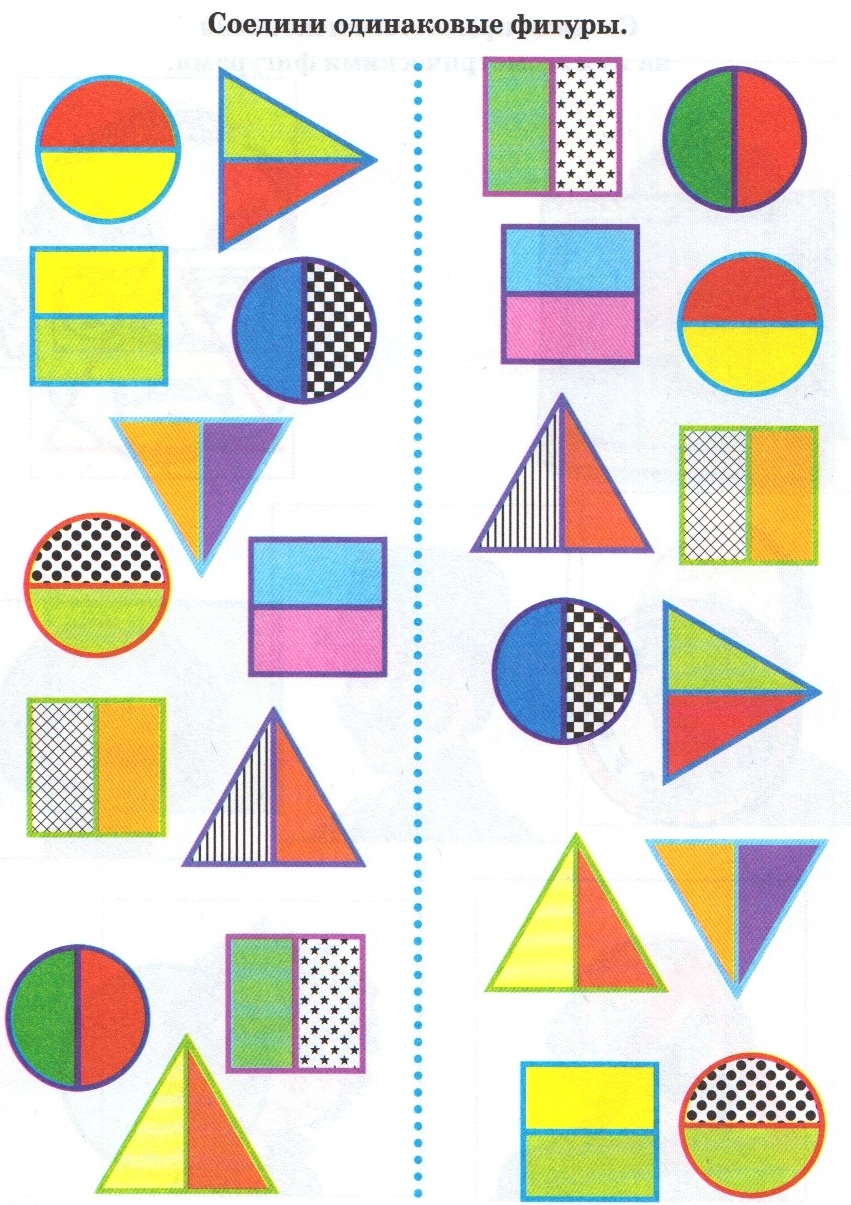 Соедини одинаковые фигуры, чтобы узнать название острова
Остров 
Фигур
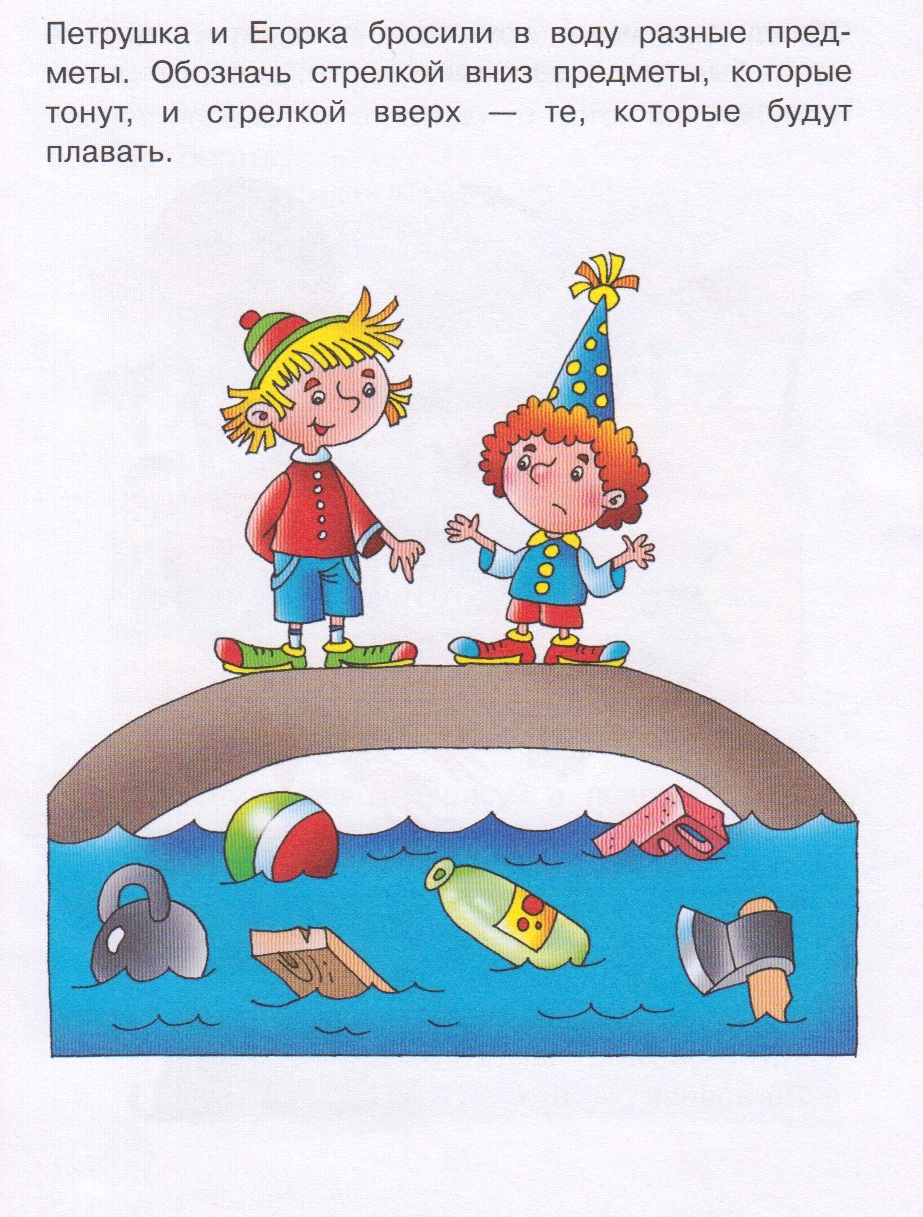 Назовите еще предметы, которые могут плавать или тонуть
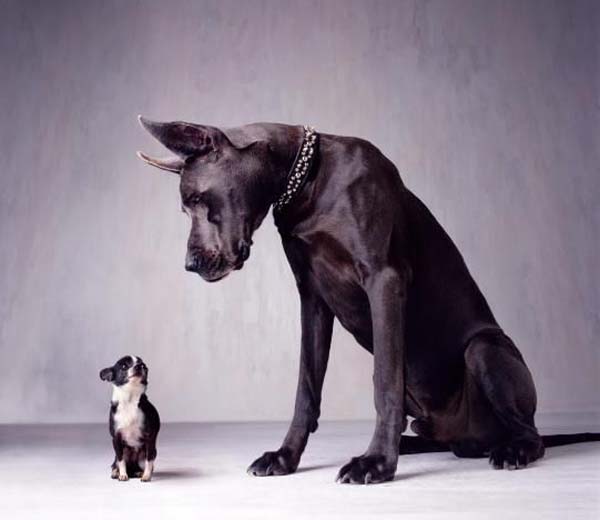 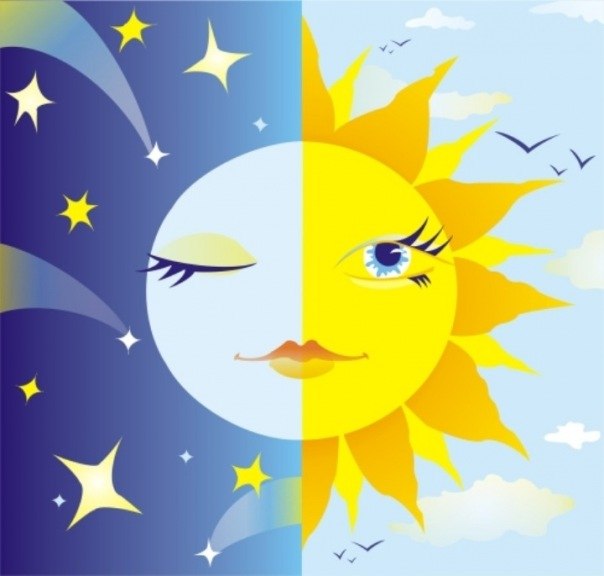 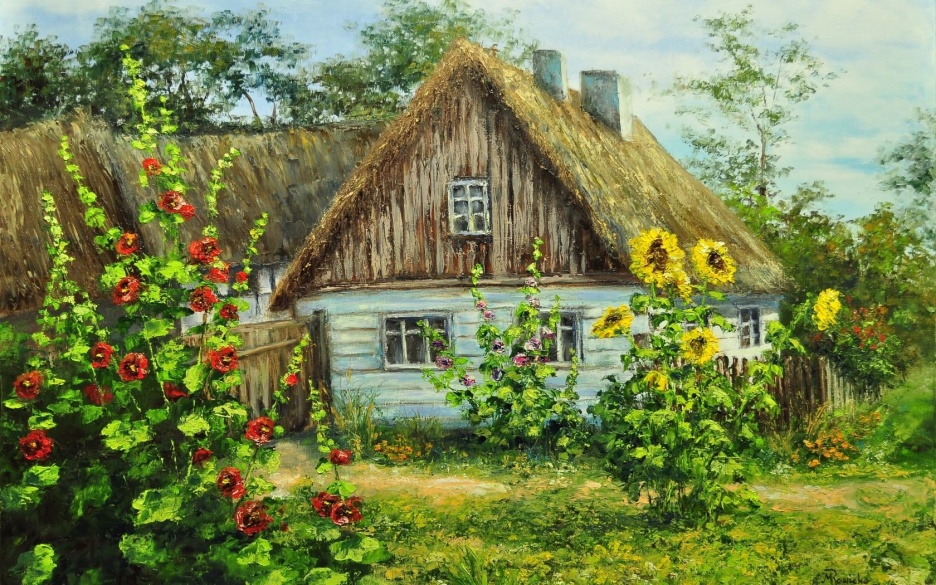 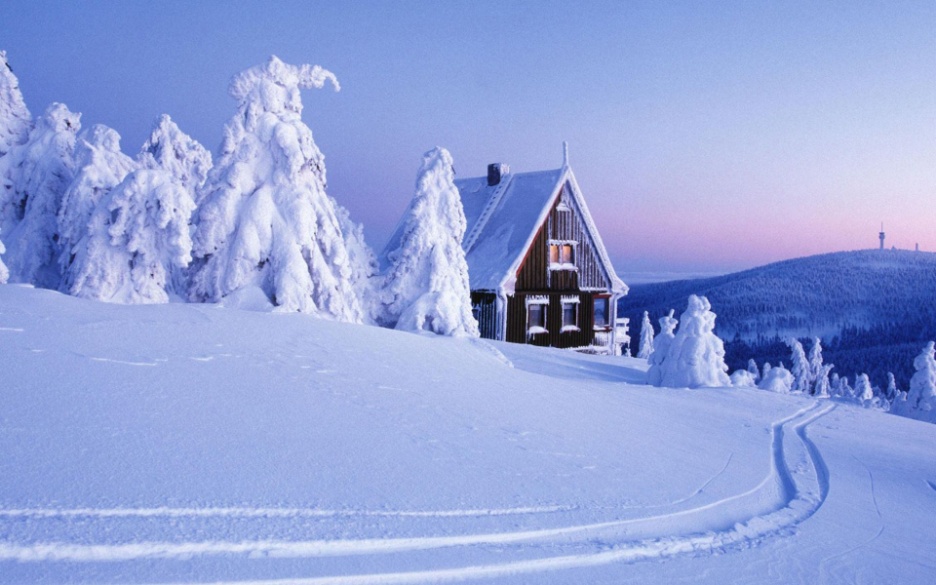 Остров 
Противоположностей
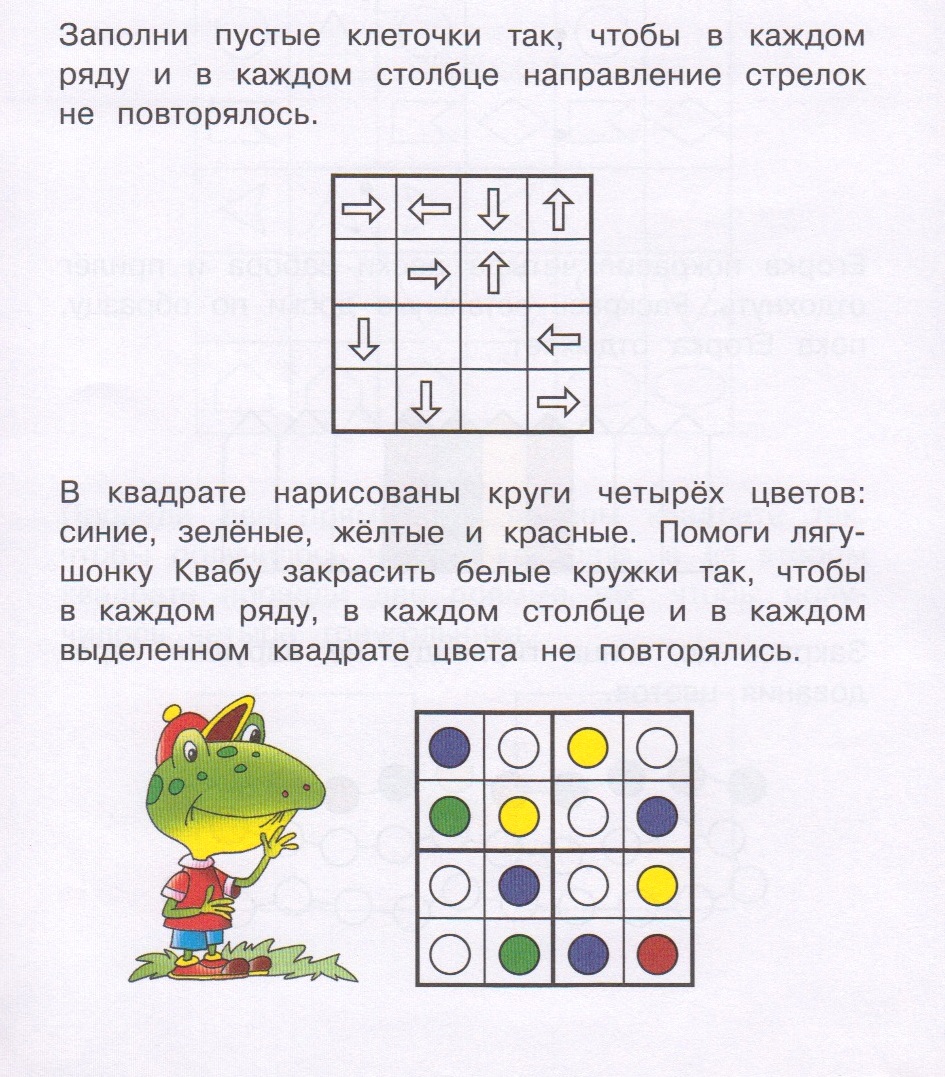 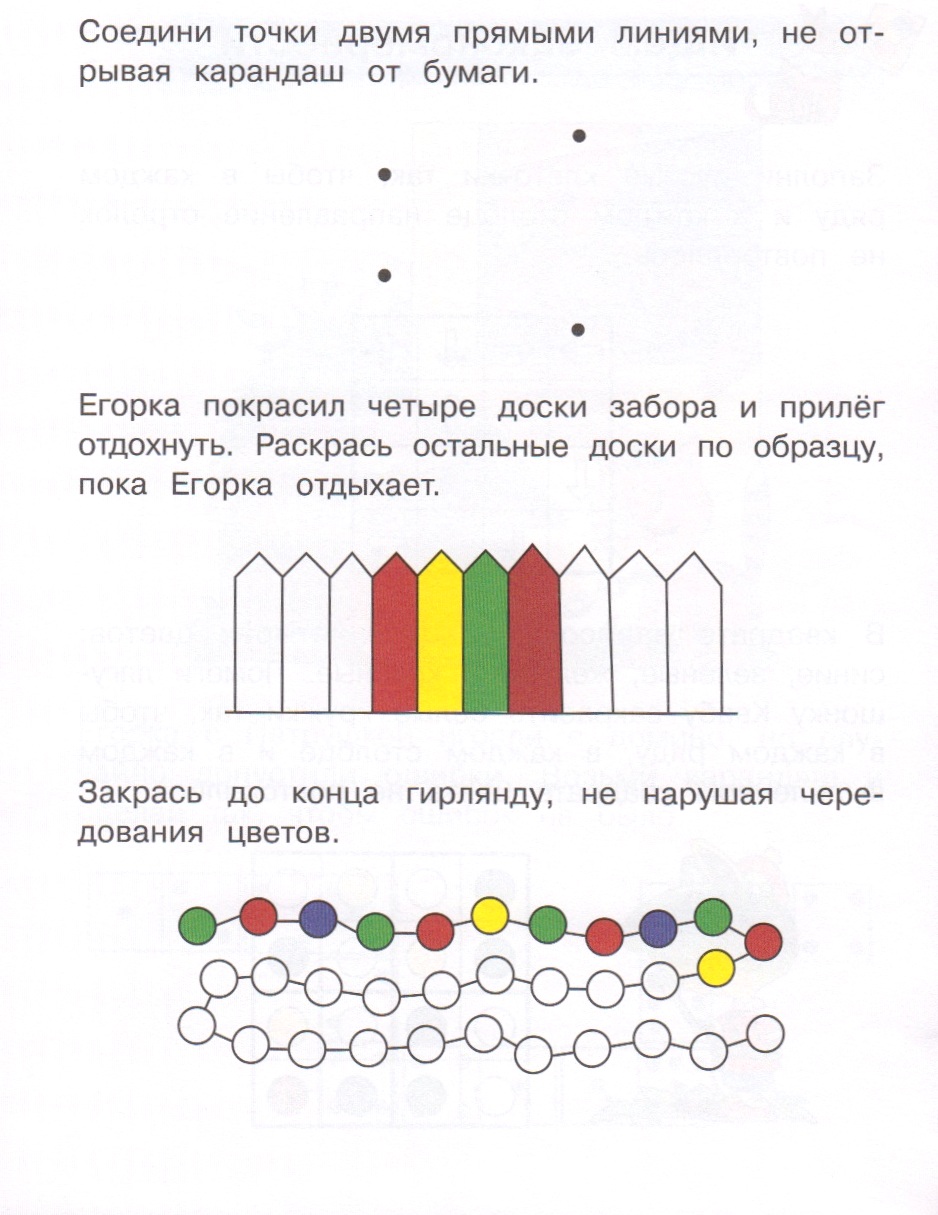 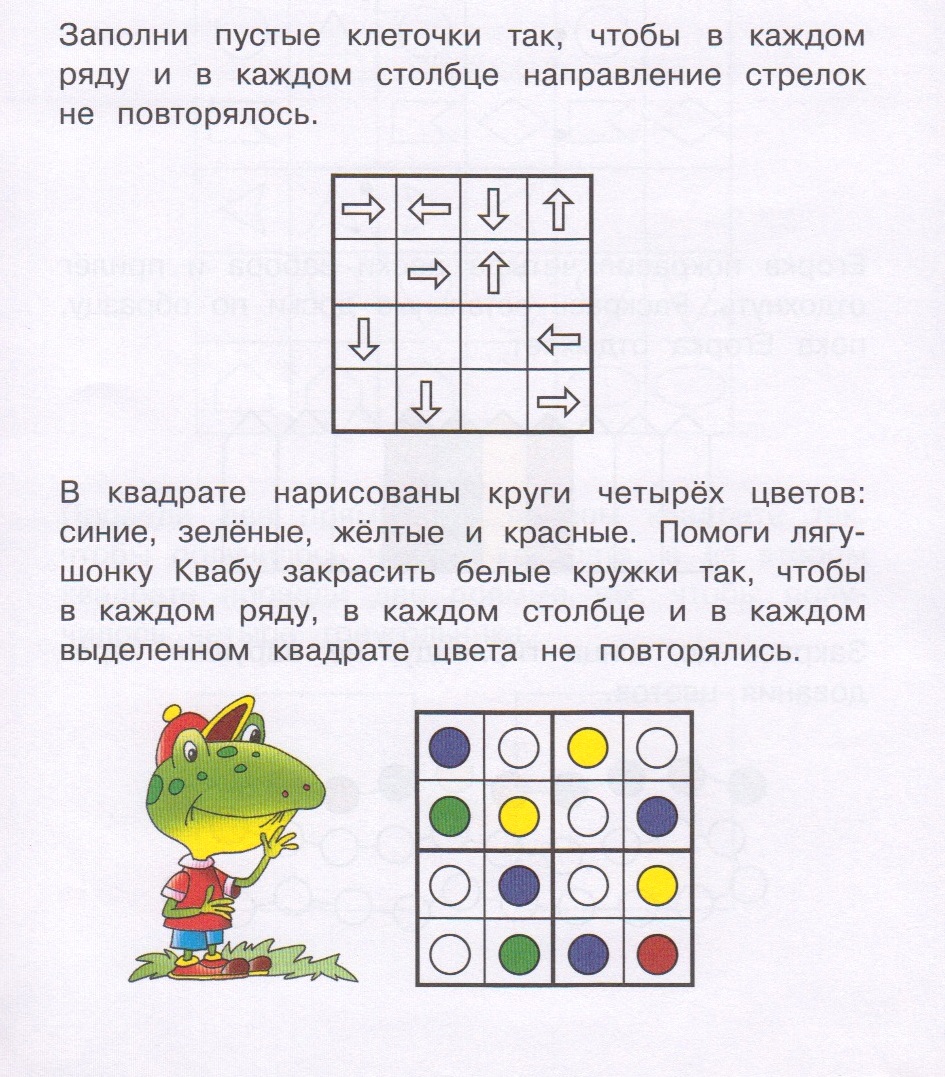 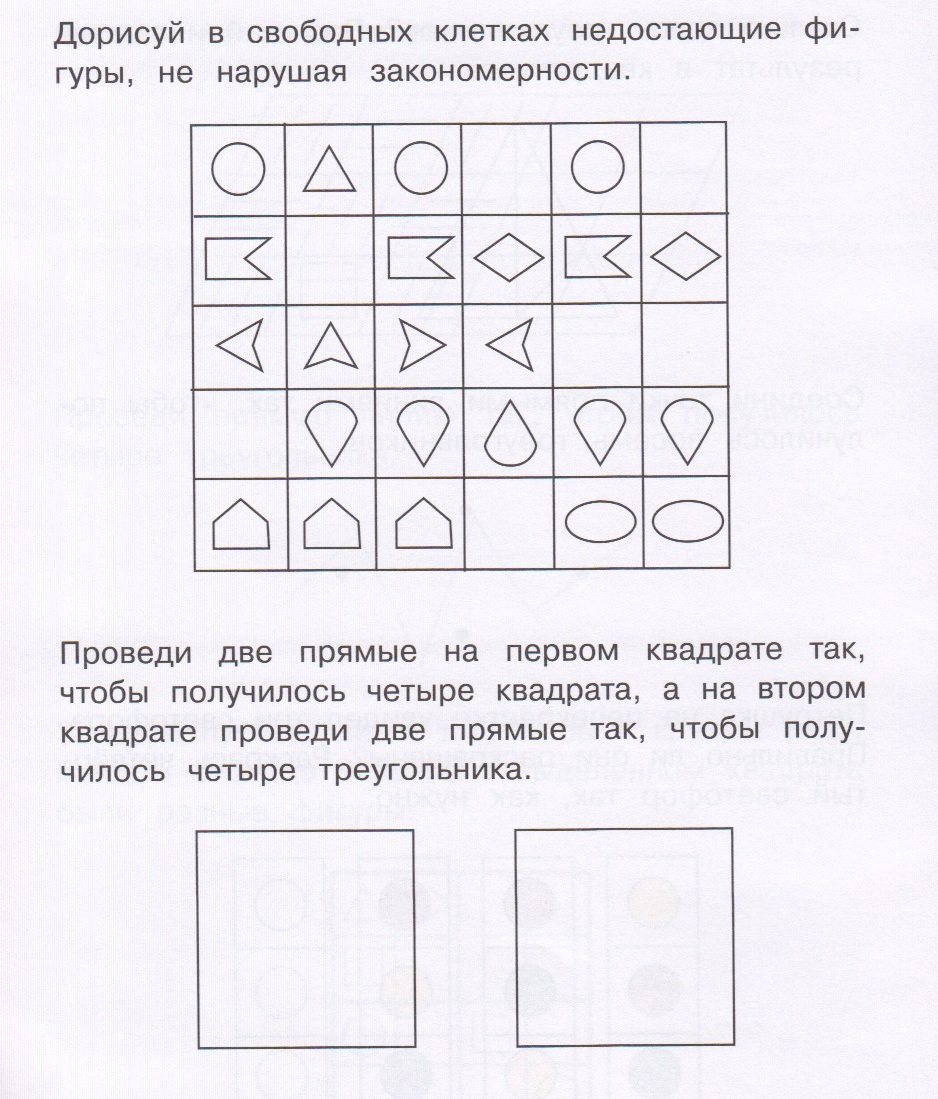 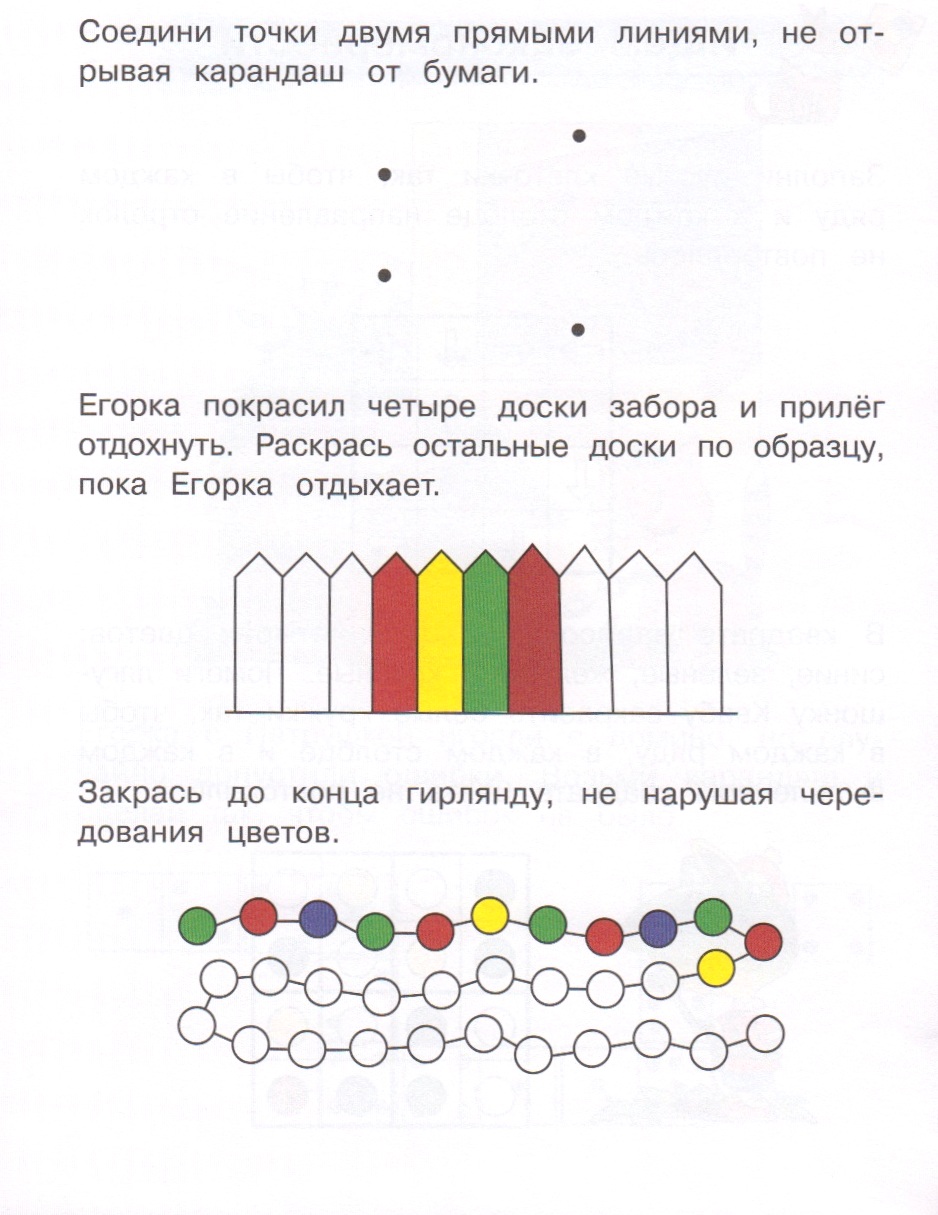 Остров 
Закономерностей
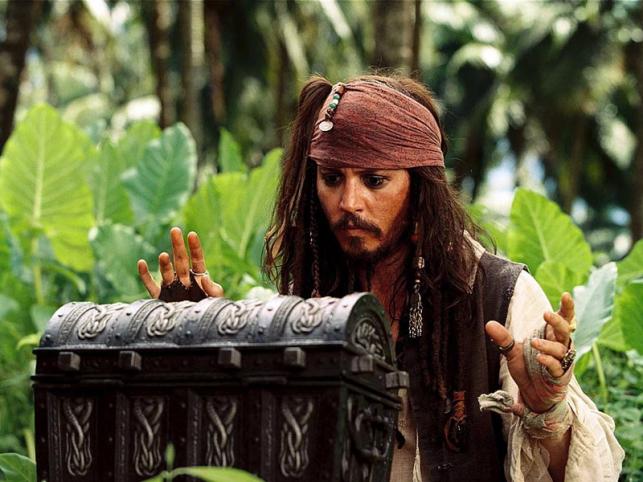 А клад просто так я Вам не отдам!!!